X
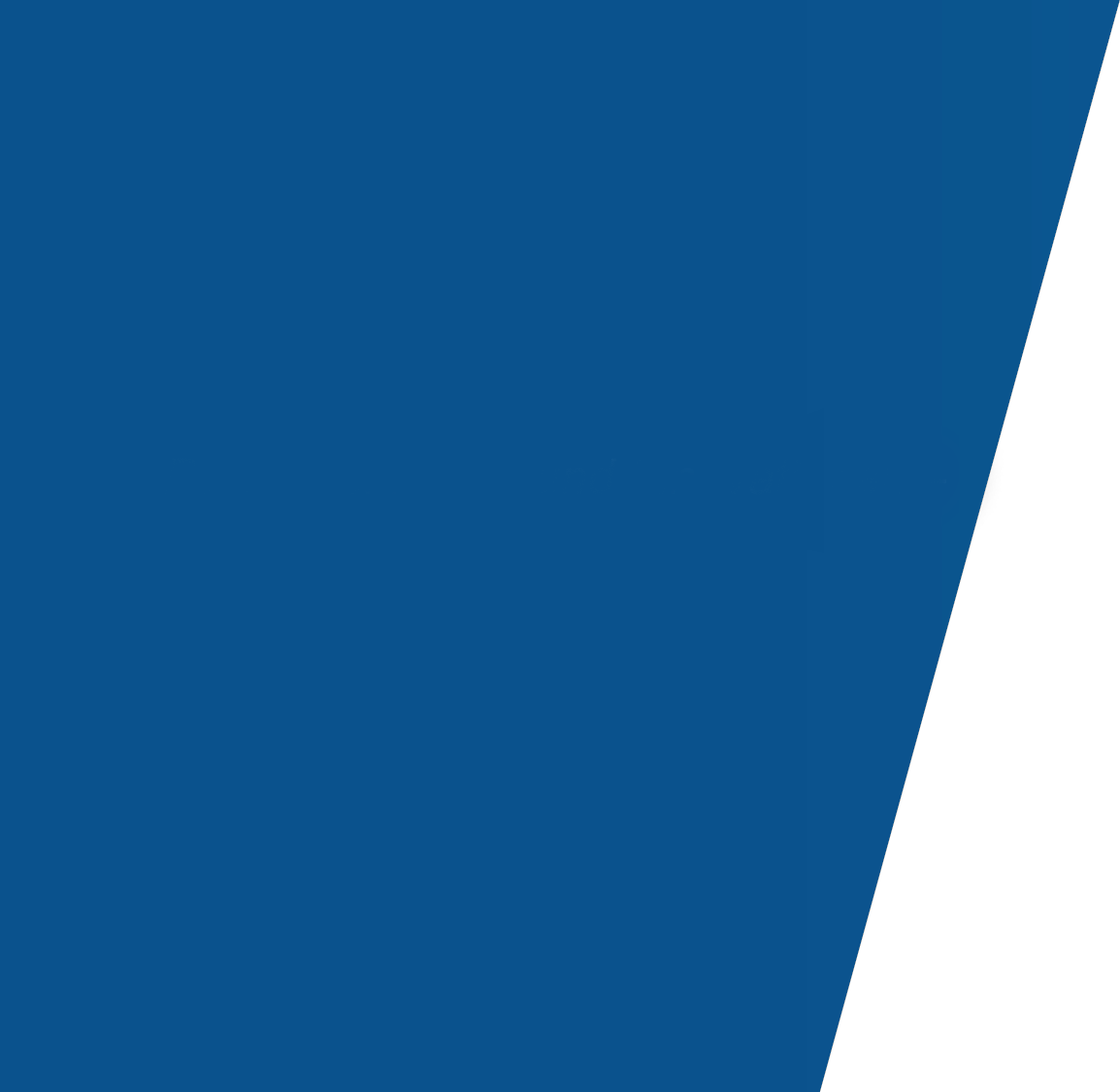 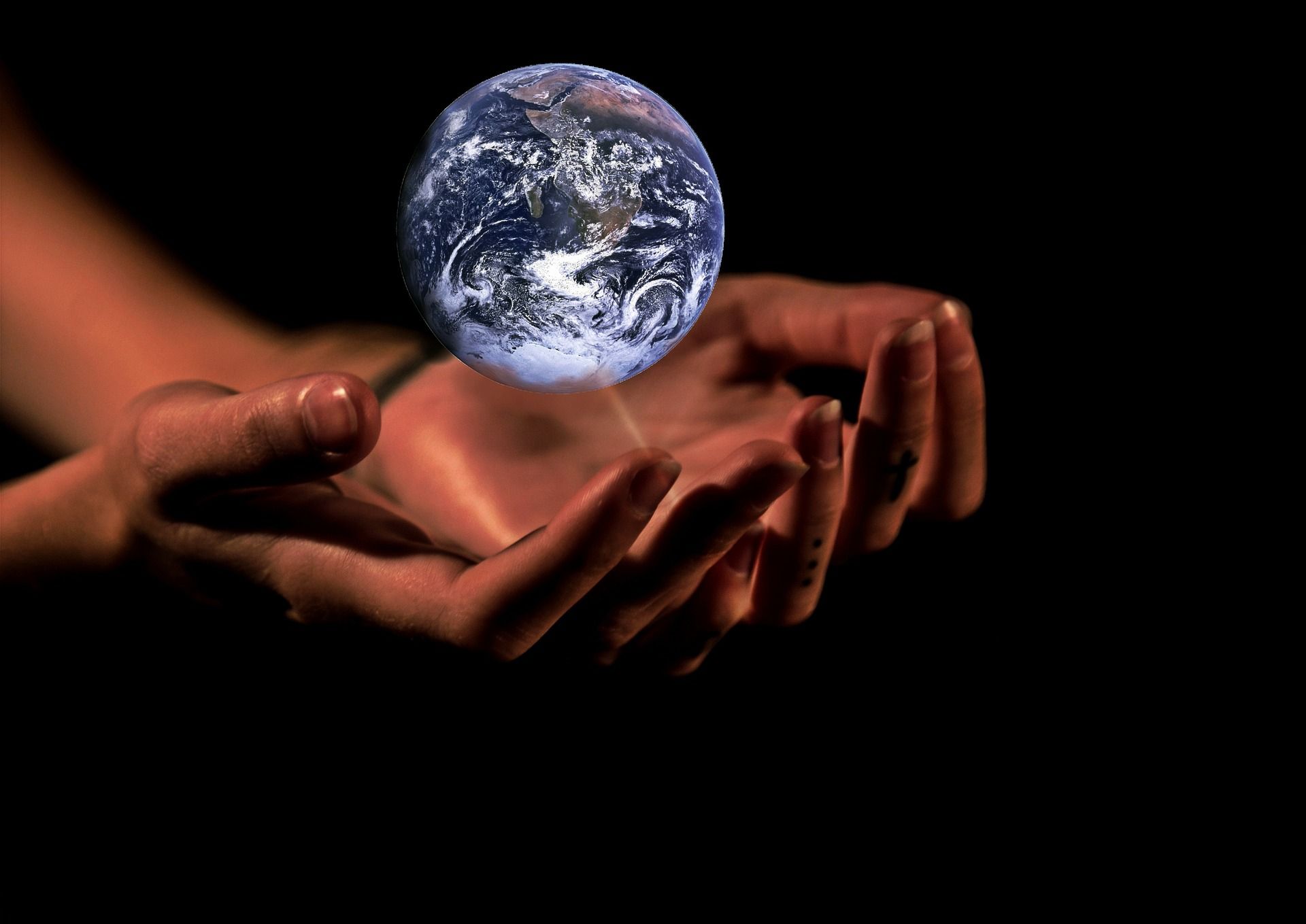 Jugend-Nachhaltigkeitspreis der TH Ingolstadt
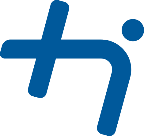 www.thi.de/go/nachhaltigkeitspreis
Jugendliche zwischen 12 und 21 Jahre, die nicht an einer Hochschule eingeschrieben sind und nicht bei einem Sponsor arbeiten. 
Projekte / Arbeiten inner- und außerhalb des Unterrichts
Drei Kategorien: Team, Individual, Publikum

  Über 5.000 Euro Preisgelder
Gemeinsam die Welt zu einem besseren Ort machen!
[Speaker Notes: Kleingruppen, individuelle Betreuung]